CITY OF LOVE ;UŞAK
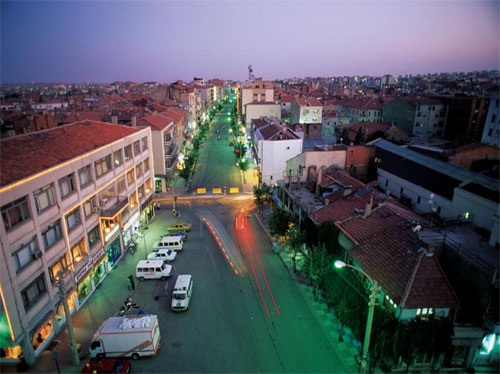 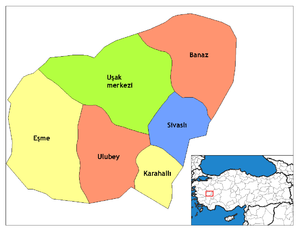 UŞAK IS LOCATED IN THE WESTERN PART OF TURKEY.
IT IS A SMALL CITY WITH 300.000 POPULATION.
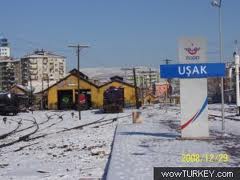 IN WINTER IT IS GENERALLY COLD (10 ° C AT MOST)
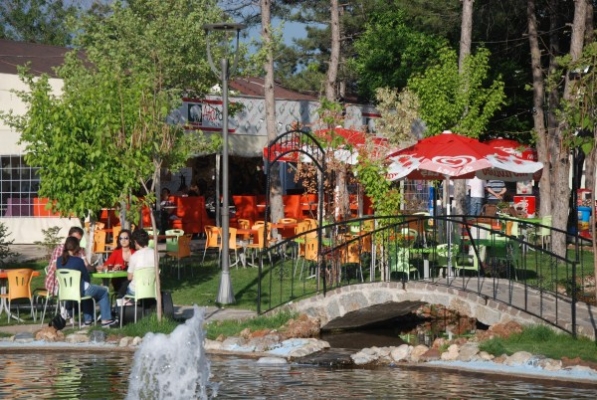 IN SUMMER IT IS HOT(25-40 ° C )
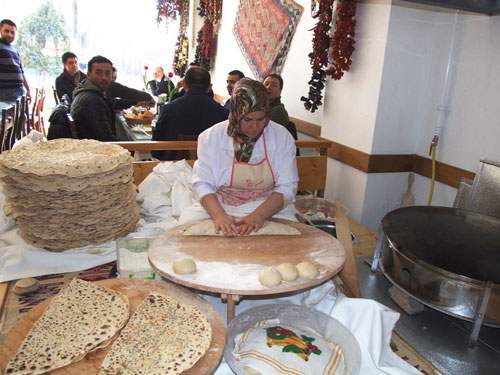 WOMEN IN UŞAK ARE GOOD AT COOKING.
YOU CAN EAT DELICIOUS MEALS AND PASTRIES IN UŞAK
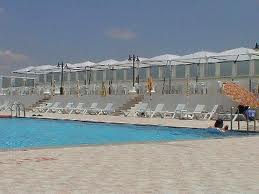 YOU CAN VISIT SPA CENTERS AND HOTELS IN UŞAK AT ANY TIME IN WINTER AND  IN SUMMER.
THERE ARE A LOT OF HISTORICAL PLACES IN UŞAK
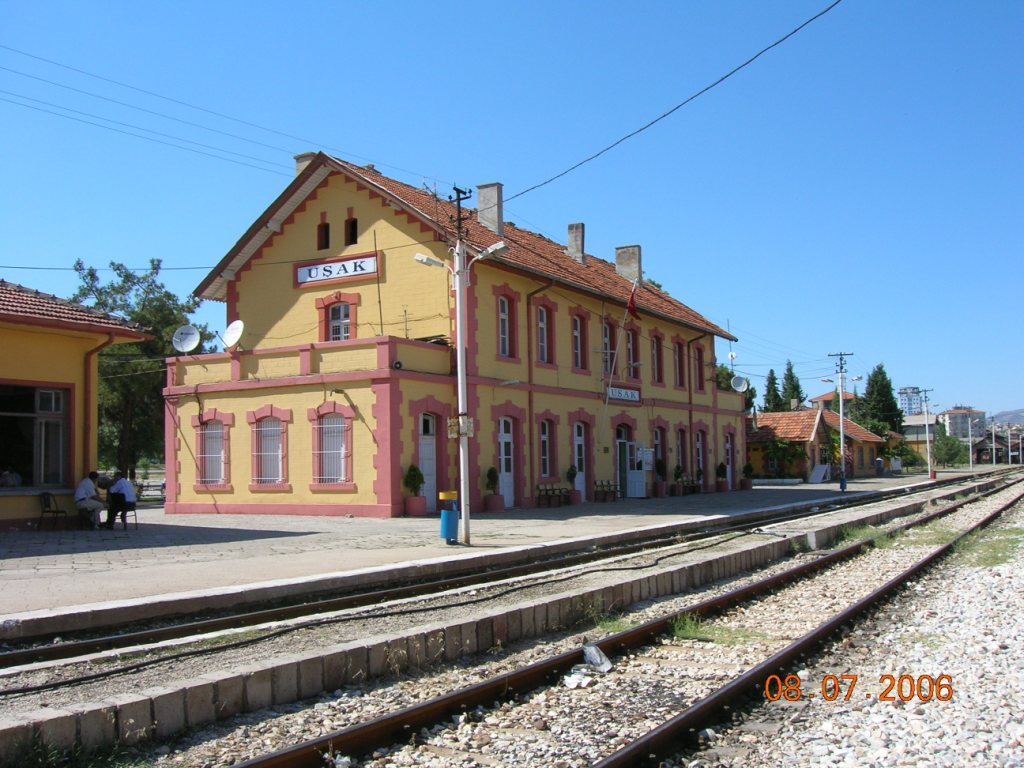 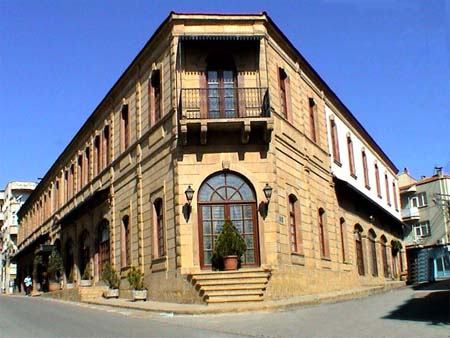 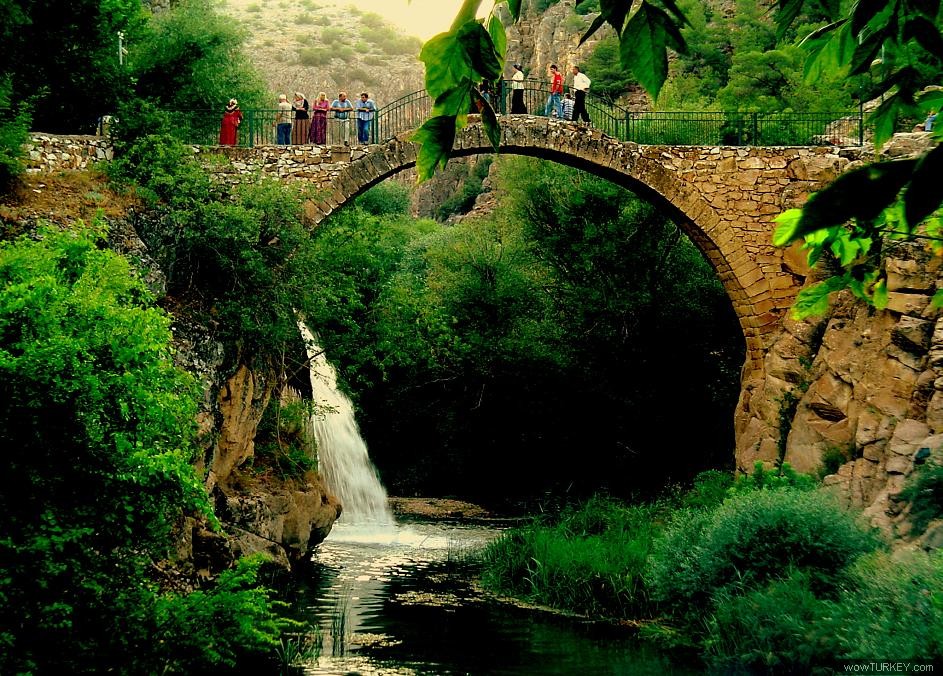 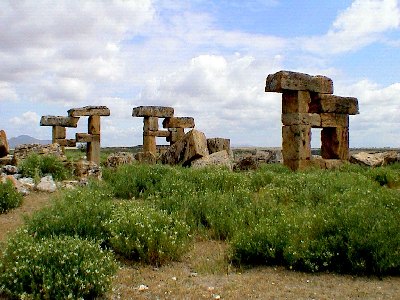 UŞAK IS FAMOUS FOR :
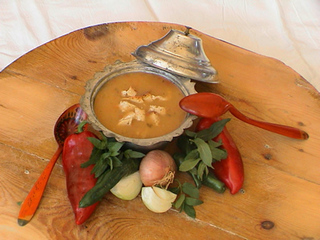 TRADITIONAL TARHANA SOUP
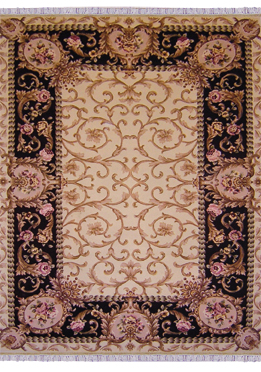 *CARPET
*RUG
*LYDIAN TREASURES
*The Second Biggest Canyon of The World (Ulubey Kanyonu)
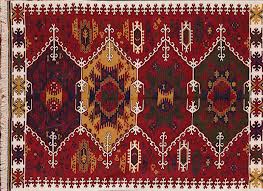 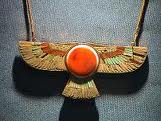 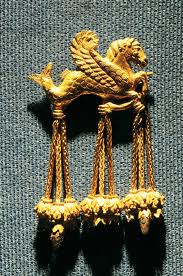 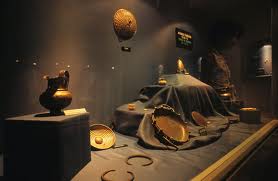 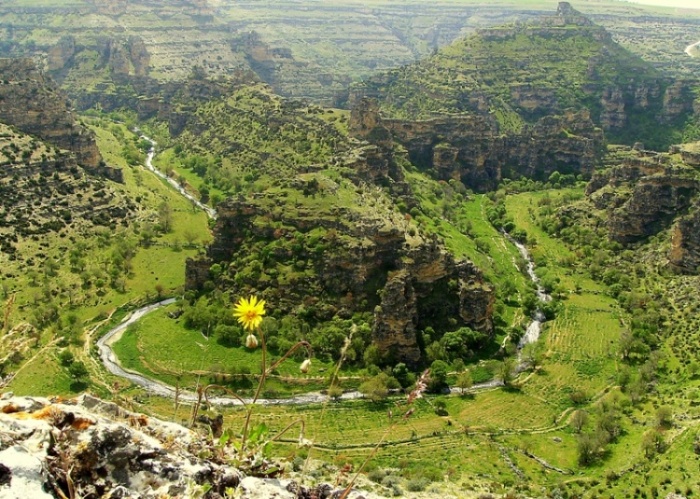 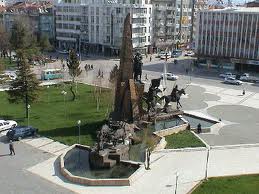 THIS IS THE  CITY CENTER OF UŞAK. THIS STATUE IS ONE OF THE HIGHEST STATUES IN THE WORLD.
GREETINGS FROM MY LOVELY CITY ; UŞAK
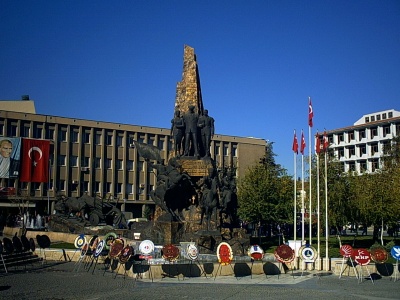